Why WASH Matters
2016
July
Country WASH Statistics
What percentage of Country have access to improved water?
2
Country WASH Statistics
What percentage of Country have access to improved water?

64%
3
Country WASH Statistics
What percentage of Country have access to improved sanitation?
4
Kenya WASH Statistics
What percentage of Country have access to improved sanitation?

30%
5
Kenya WASH Statistics
What percentage of Country households have handwashing stations with soap and water available?
6
Country WASH Statistics
What percentage of Country households have handwashing stations with soap and water available?
49%
7
Country WASH Statistics
What was the number of deaths due to Diarrhoeal diseases among children under 5 (in 2015)?
8
Country WASH Statistics
What was the number of deaths due to Diarrhoeal diseases among children under 5 (in 2015)?
5,442
9
Country WASH Statistics
What percentage of Country children have stunted growth (2008-2012)?
10
Country WASH Statistics
What percentage of Country children have stunted growth (2008-2012)?

35%
11
How is the World Doing? – Drinking Water
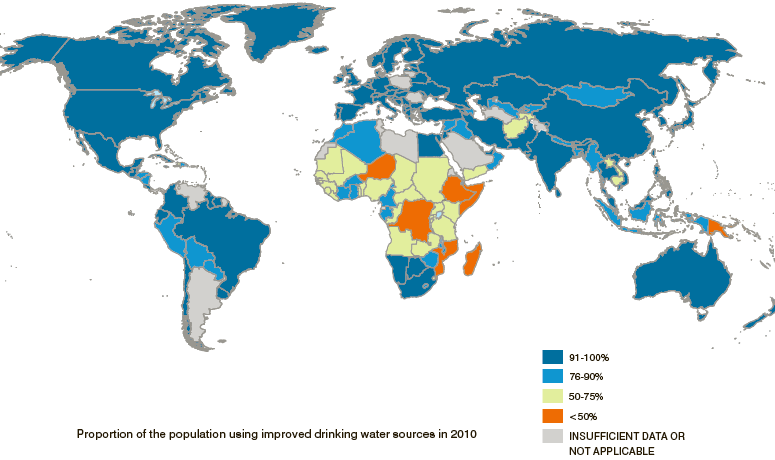 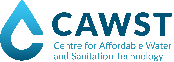 (Credit: WHO/UNICEF JMP, 2010)
12
[Speaker Notes: Progress as of 2006:
The number of people with access to safe drinking-water rose from 4.1 billion in 1990 to 5.7 billion in 2006.

Available at:
http://www.wssinfo.org/fileadmin/user_upload/resources/JMP-report-2012-en.pdf]
How is the World Doing? – Sanitation
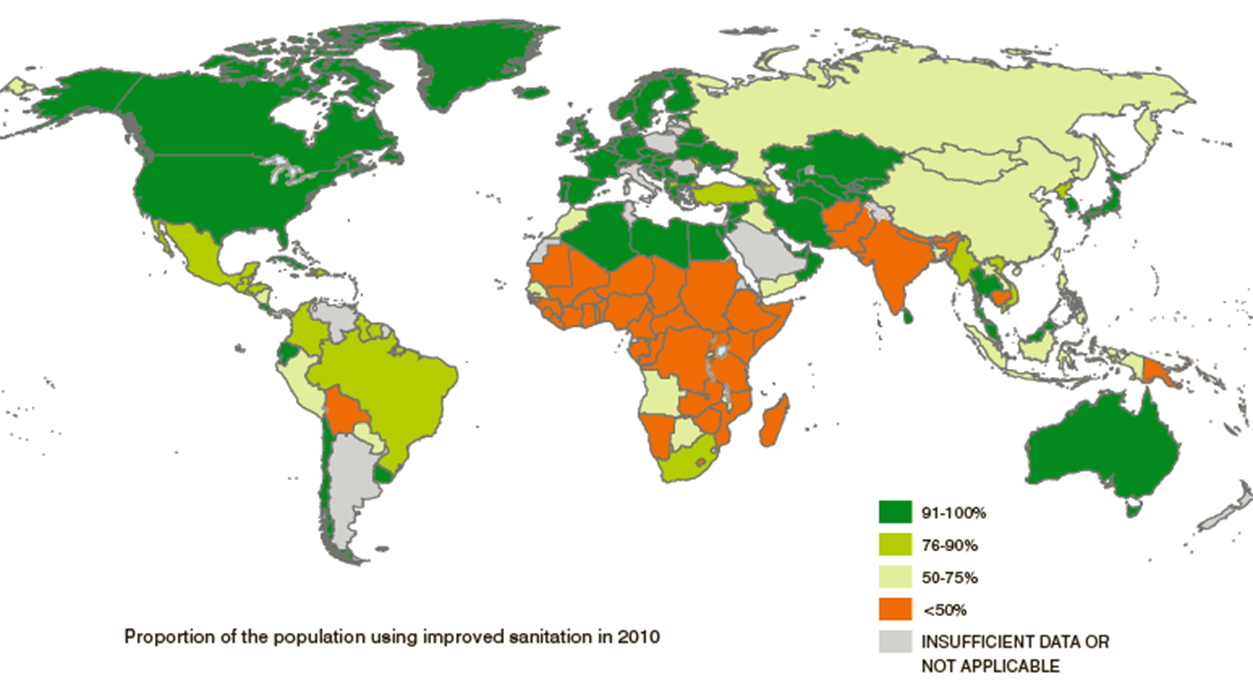 (Credit: UNICEF and WHO, 2014)
[Speaker Notes: Title of figure: Proportion of the population using improved sanitation in 2012

There are still 46 countries where less than half the population has access to an improved sanitation facility
Among the world’s regions, Southern Asia and sub-Saharan Africa continue to have the lowest levels of coverage
57% of people in developing regions now use an improved sanitation facility.]
Country WASH Statistics
What are the government targets for improved water and sanitation coverage by 2030?
14
Country WASH Statistics
What are the government targets for improved water and sanitation coverage by 2030?
100%
15
UN Sustainable Development Goals
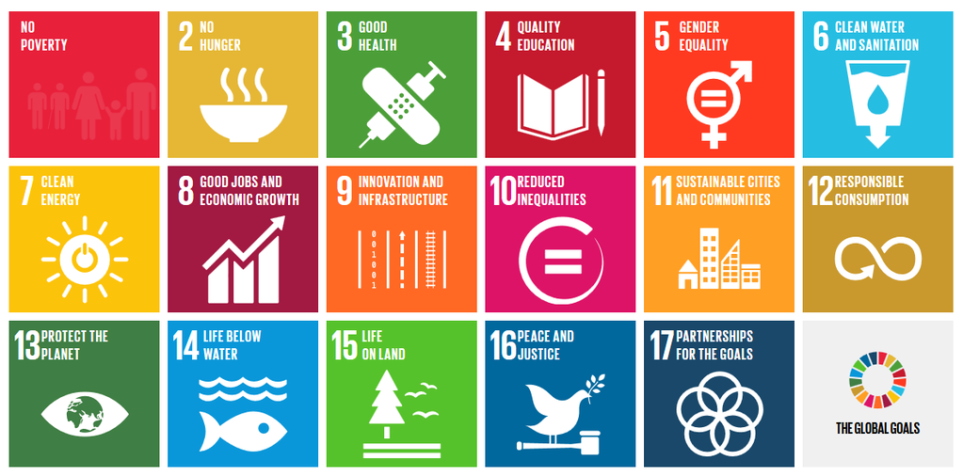 16
[Speaker Notes: The Sustainable Development Goals (SDGs), Goal 6: Ensure availability and sustainable management of water and sanitation for all. Evolution since the MDGs – we met the MDG for water. Cut by half the proportion of people without access to an improved water source. Improved source does not equal safe – free from pathogens]